Нормирование и обеспечение качества вод
Лекция №5
1
Качество вод
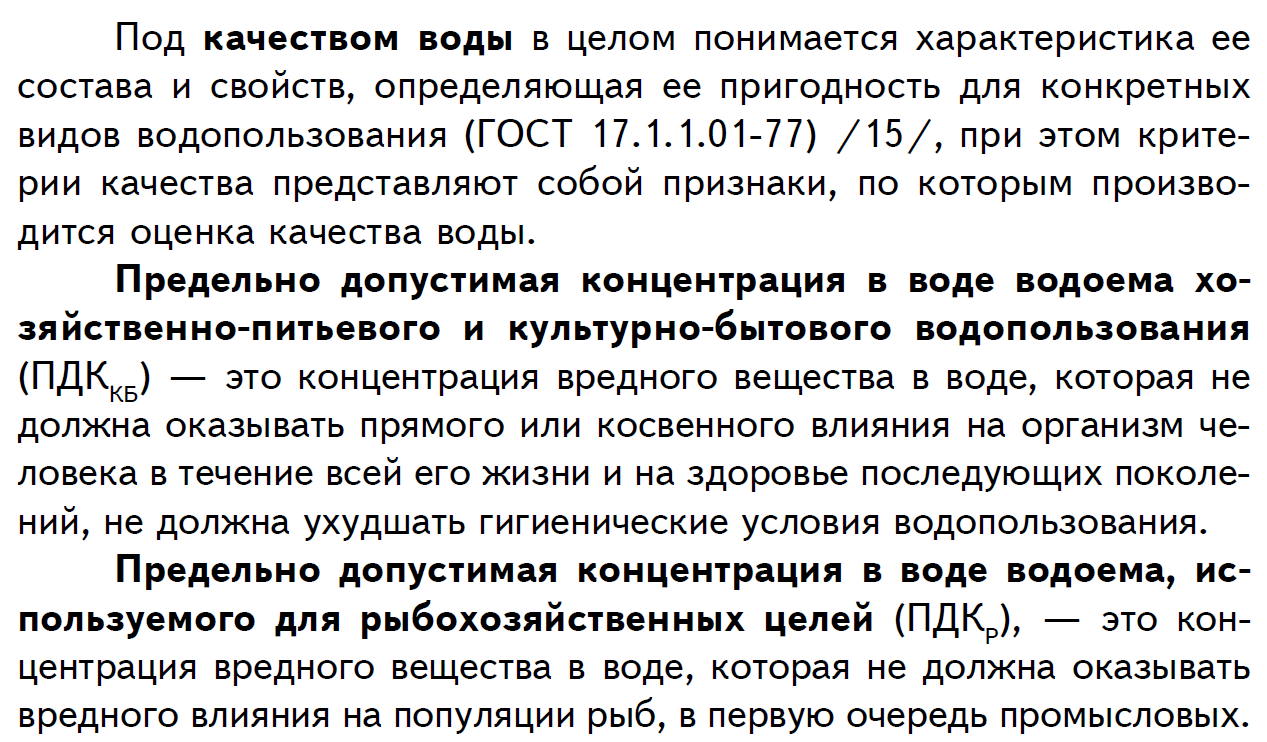 2
Нормирование качества воды
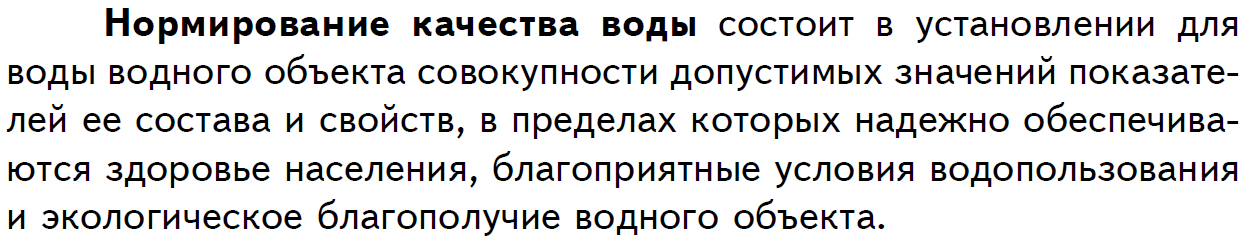 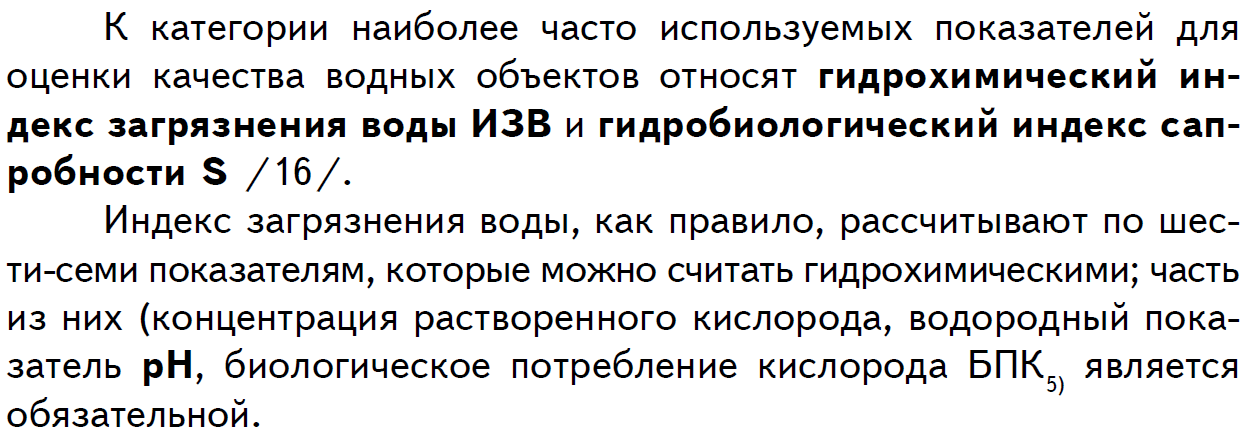 3
Классификация вод по интегральным показателям качества
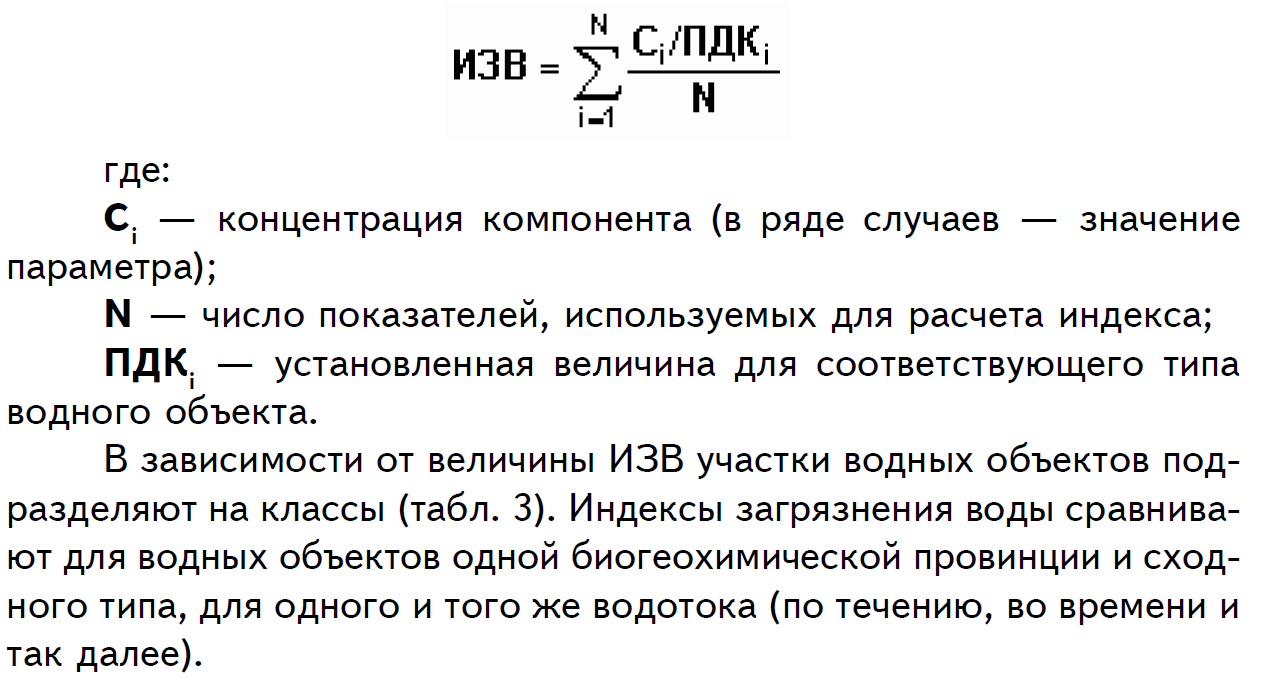 4
Классы качества вод в зависимости от индекса загрязнения воды
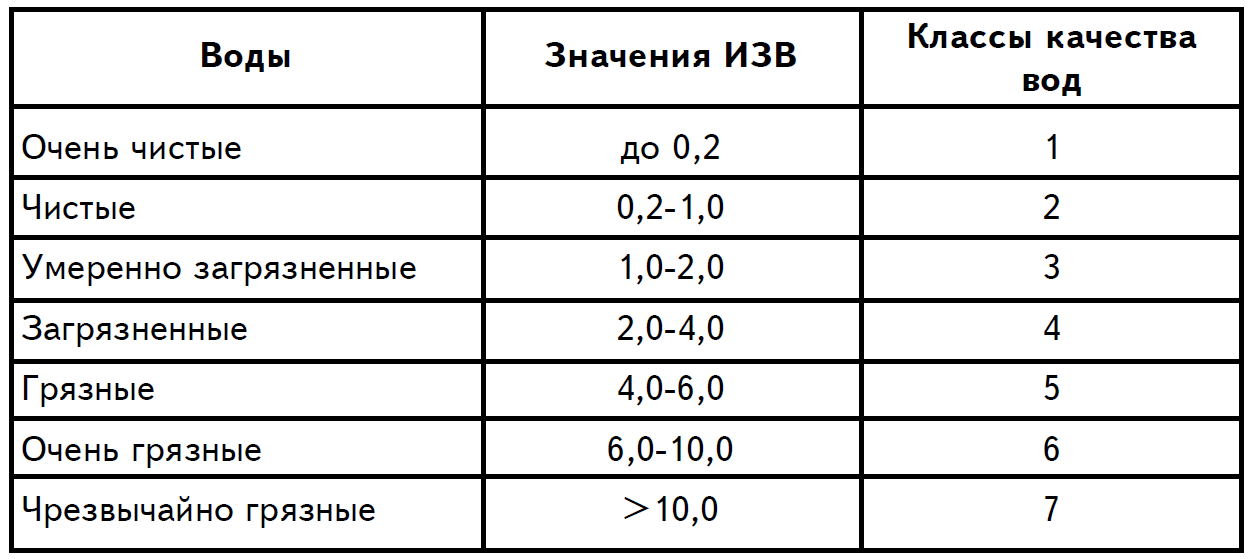 5
Гидробиологические показатели качества
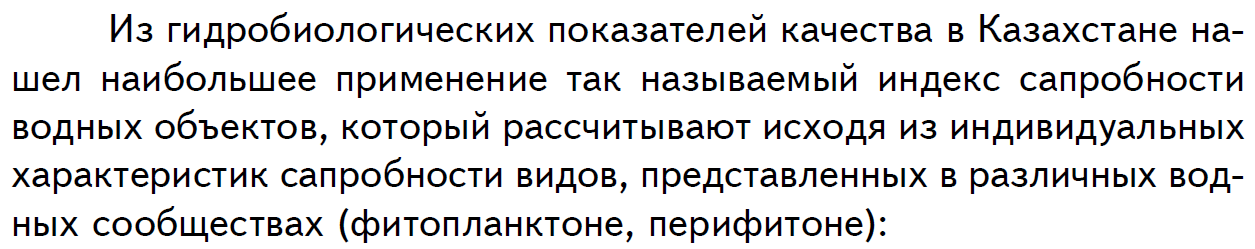 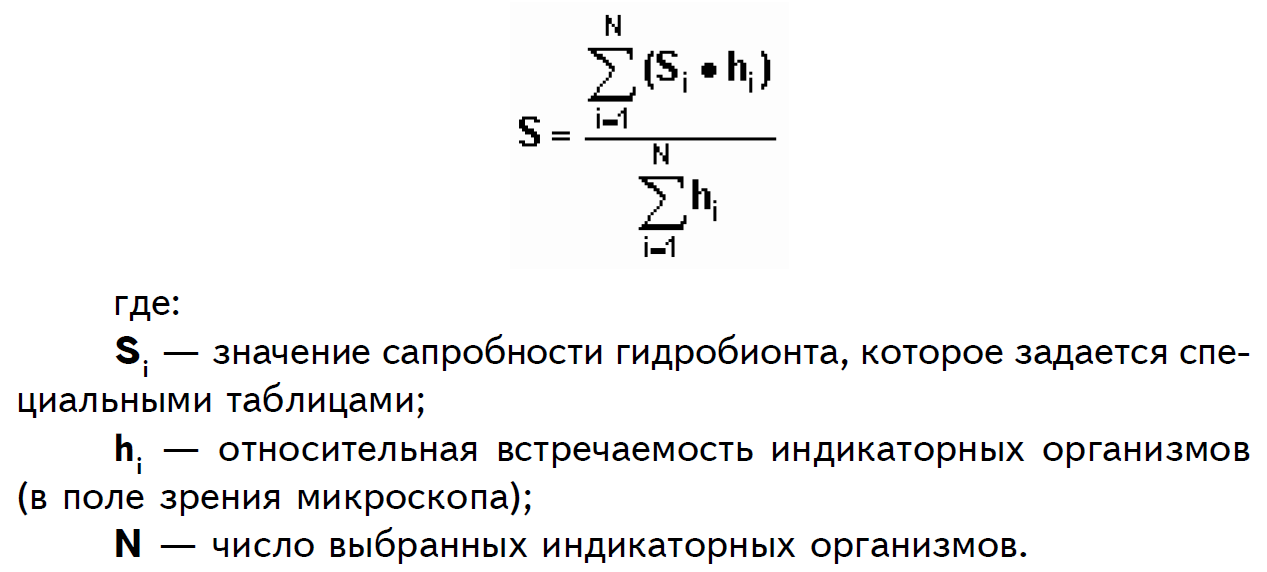 6
Классы качества воды в зависимости от индексов сапропробности
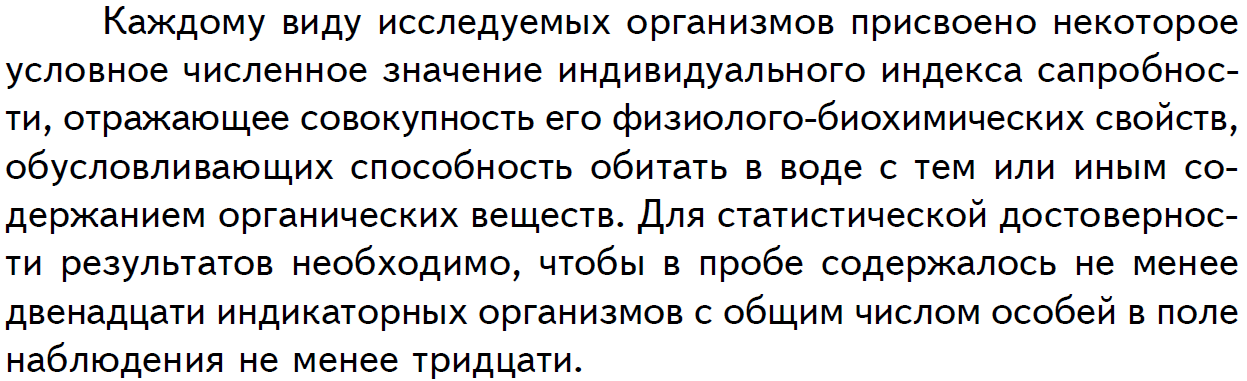 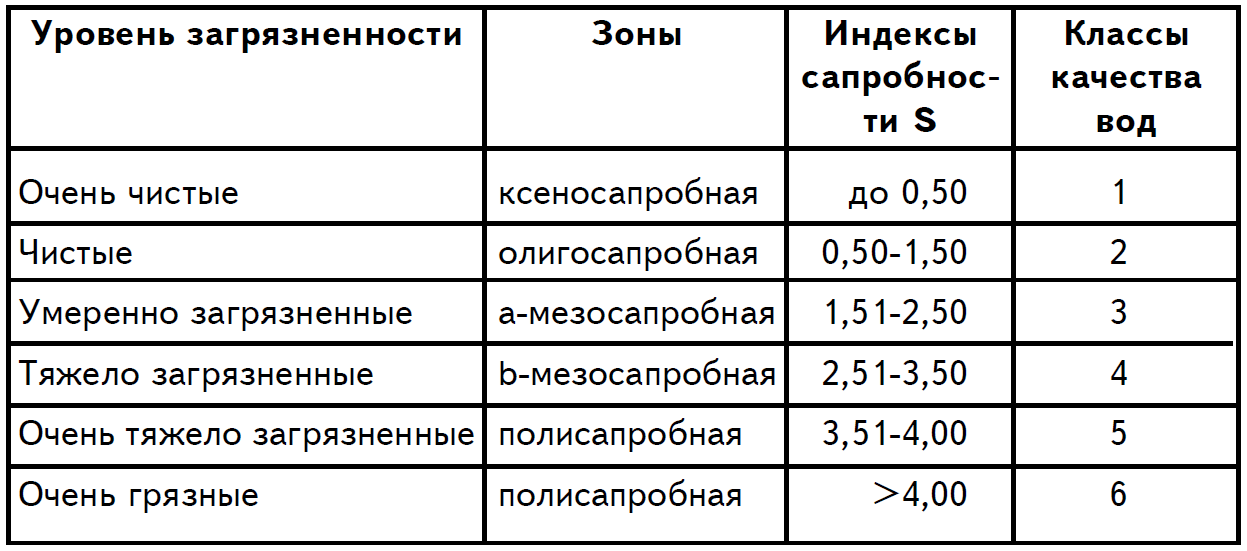 7
Классы качества воды по микробиологическим показателям
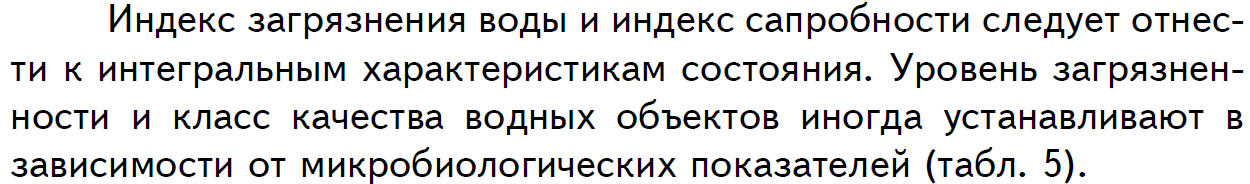 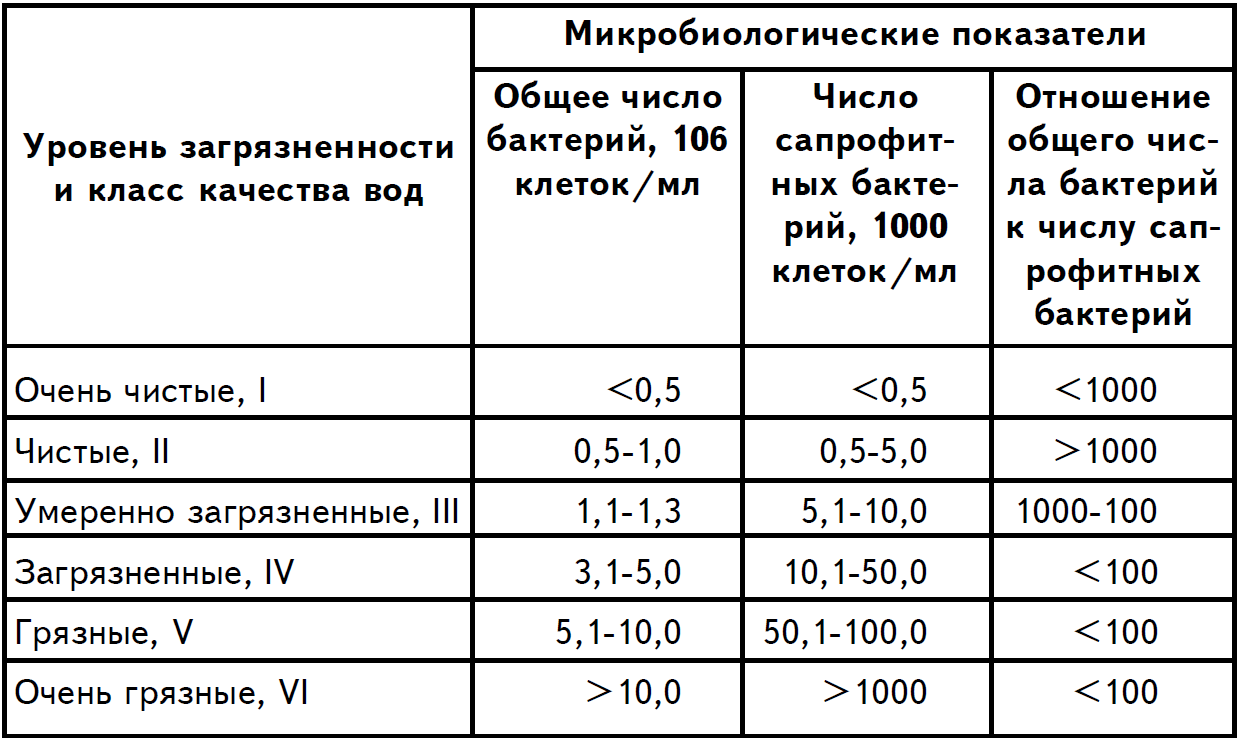 8
Законодательная база
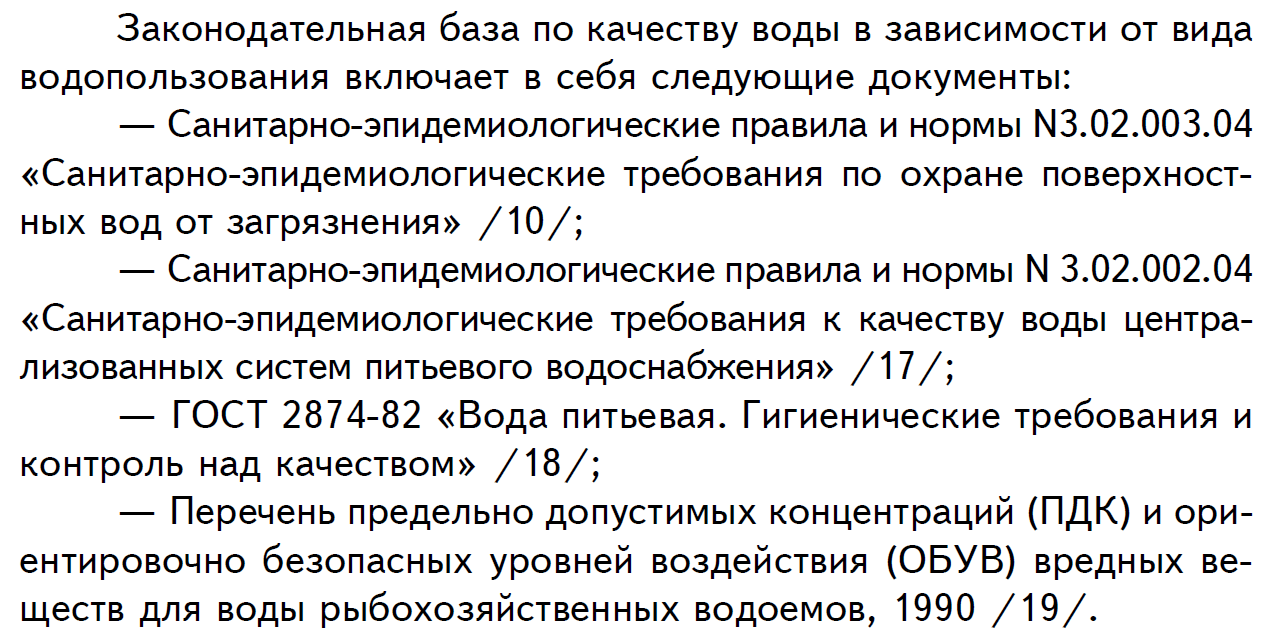 9
Государственные органы и структуры, обеспечивающие контроль и безопасность вод
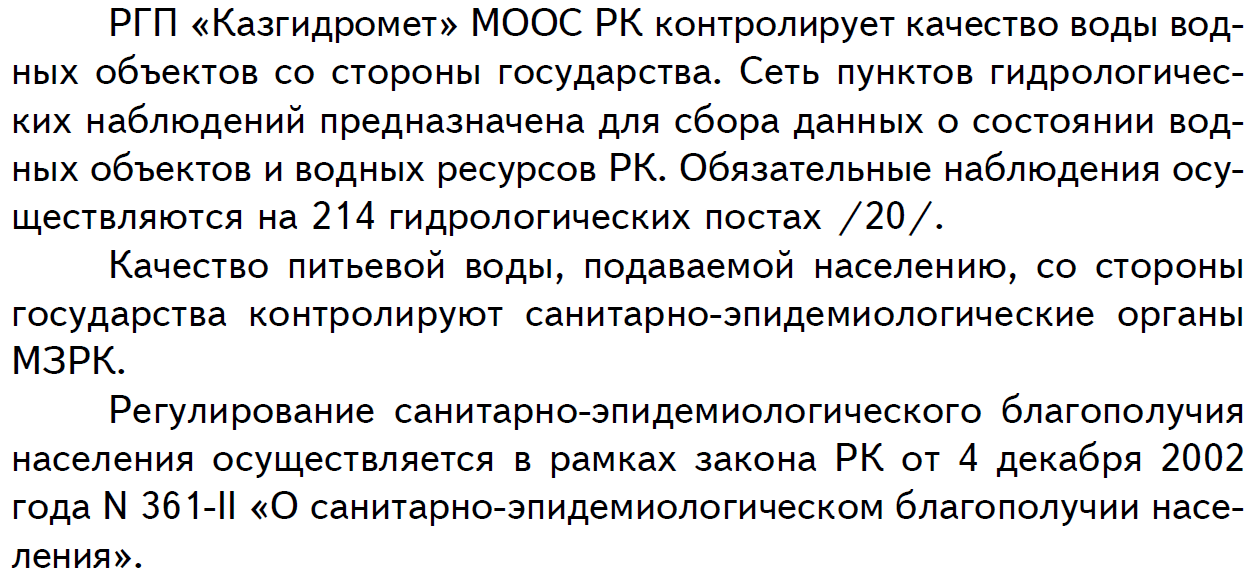 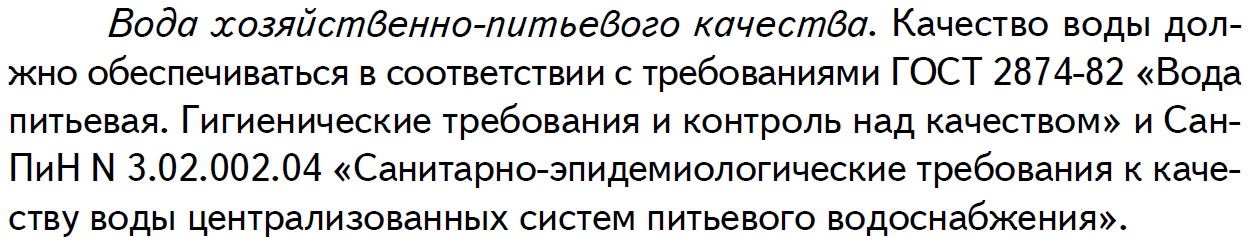 10
Требования к качеству воды
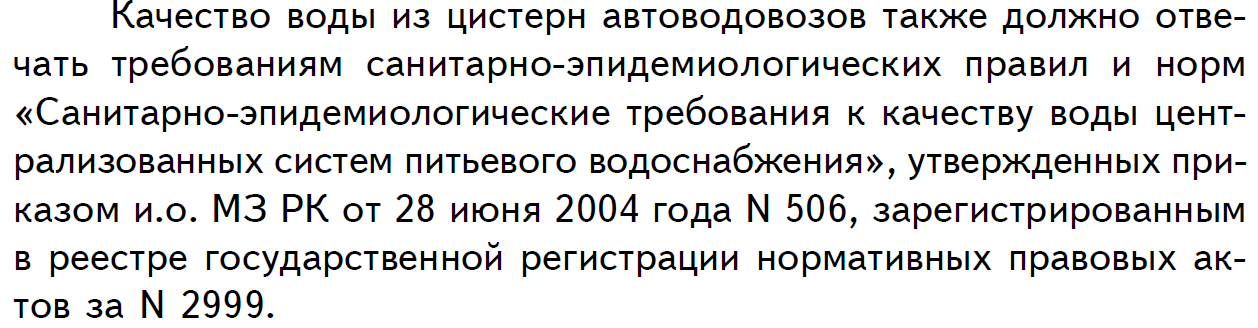 11
Требования к качеству воды
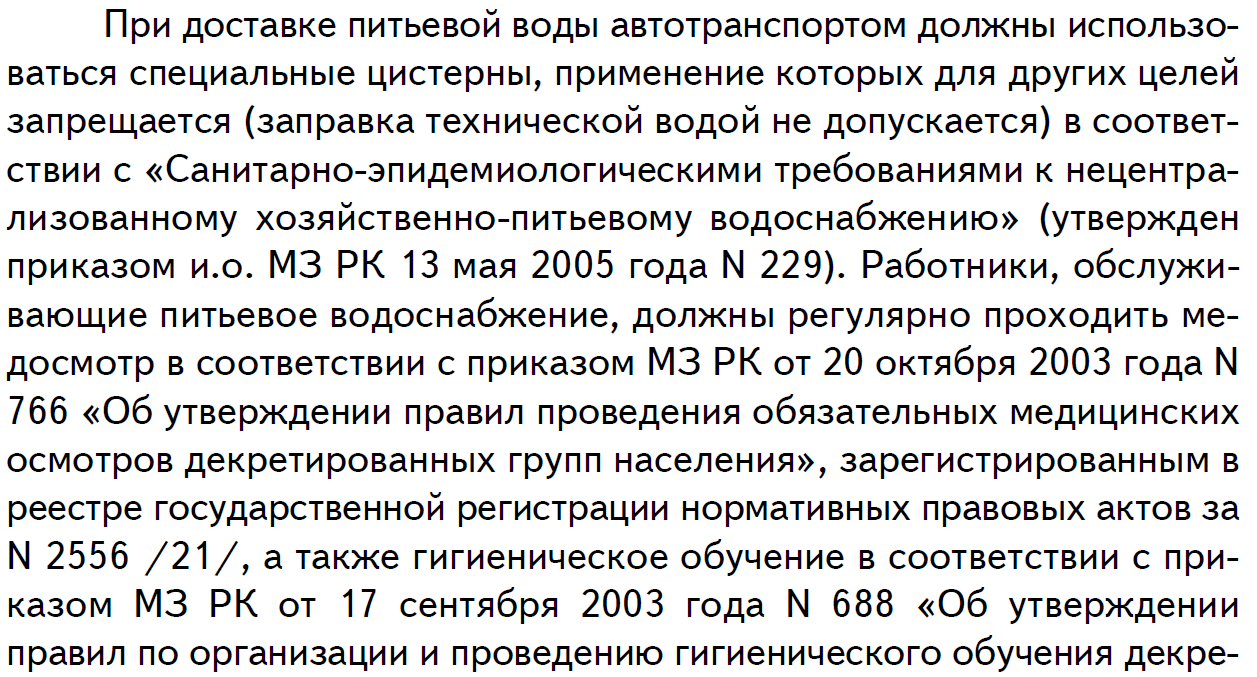 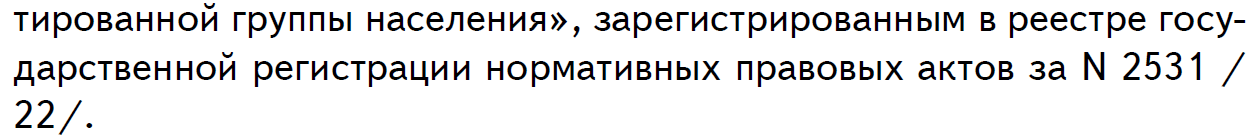 12
Требования к качеству воды
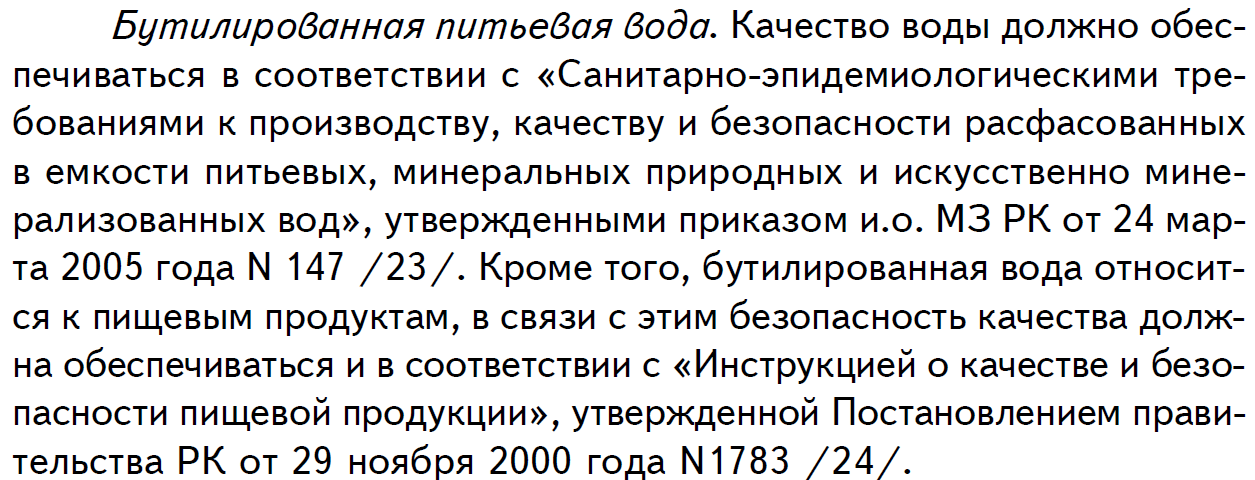 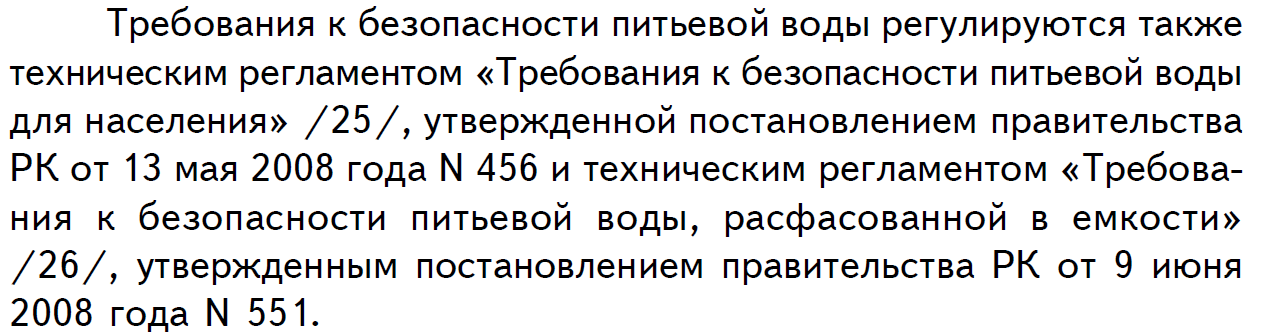 13
Требования к качеству воды
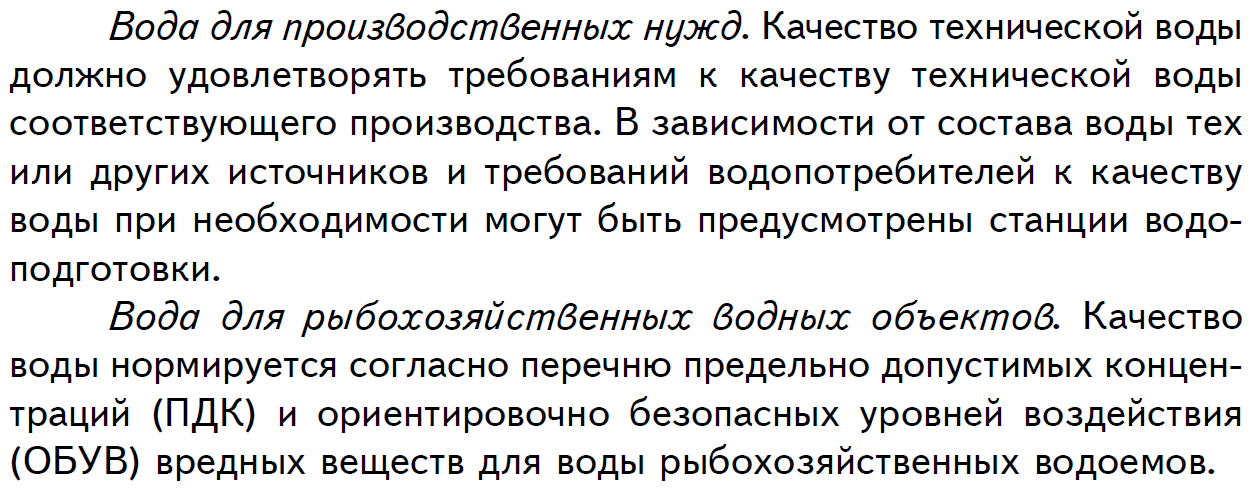 14